More Than Two of Five Adults Who Were Potentially Eligible for Coverage Had Visited a Marketplace by June, Up from 24 Percent in December
Have you gone to this new marketplace to shop for health insurance? This could be by mail, in person, by phone, or on the Internet.
Percent who visited marketplace
Adults ages 19–64 who are uninsured or have individual coverage
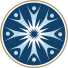 Source: The Commonwealth Fund Affordable Care Act Tracking Surveys, Oct. 2013, Dec. 2013 and April–June 2014.